Figure 1. Kaplan–Meier curves for relapse-free survival for (A) patients without vascular invasion (P = 0.592) and (B) ...
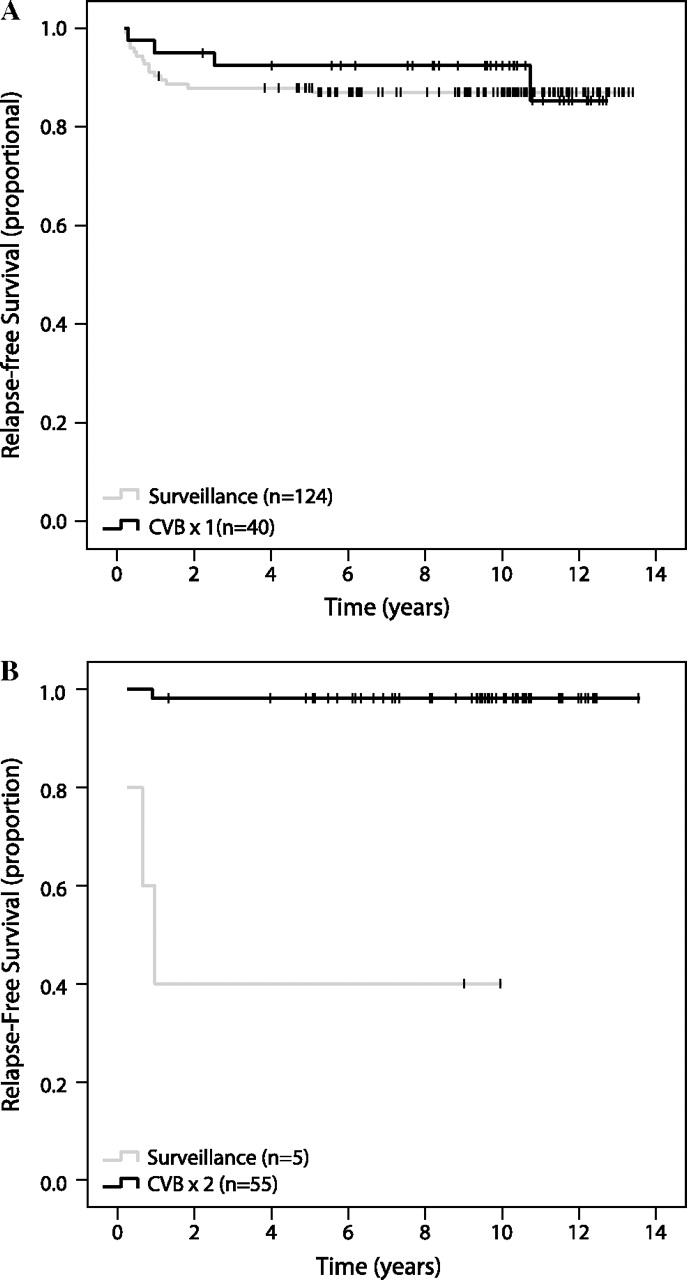 Ann Oncol, Volume 21, Issue 9, September 2010, Pages 1858–1863, https://doi.org/10.1093/annonc/mdq026
The content of this slide may be subject to copyright: please see the slide notes for details.
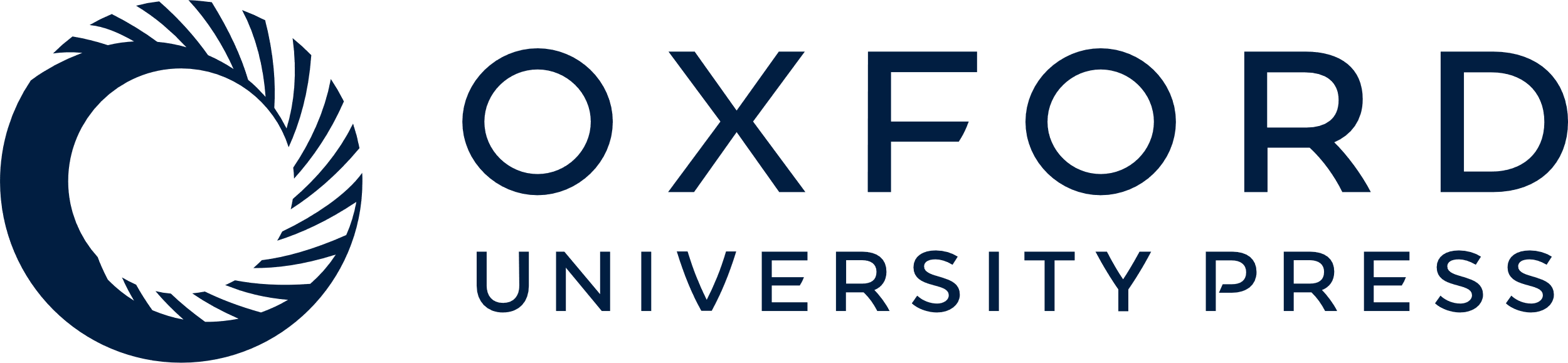 [Speaker Notes: Figure 1. Kaplan–Meier curves for relapse-free survival for (A) patients without vascular invasion (P = 0.592) and (B) patients with vascular invasion (P < 0.000).


Unless provided in the caption above, the following copyright applies to the content of this slide: © The Author 2010. Published by Oxford University Press on behalf of the European Society for Medical Oncology. All rights reserved. For permissions, please email: journals.permissions@oxfordjournals.org]